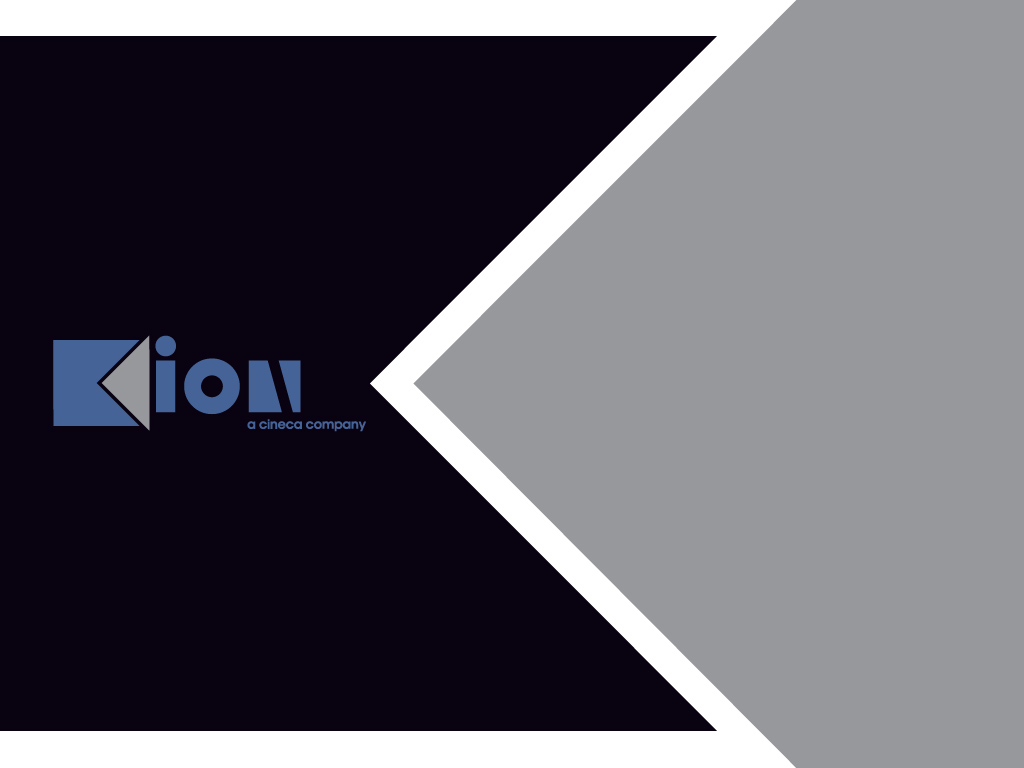 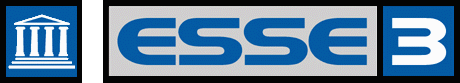 “Il Test di Firma”
Giorgio Gagliardi
(g.gagliardi@kion.it)
Il Test di firma
2
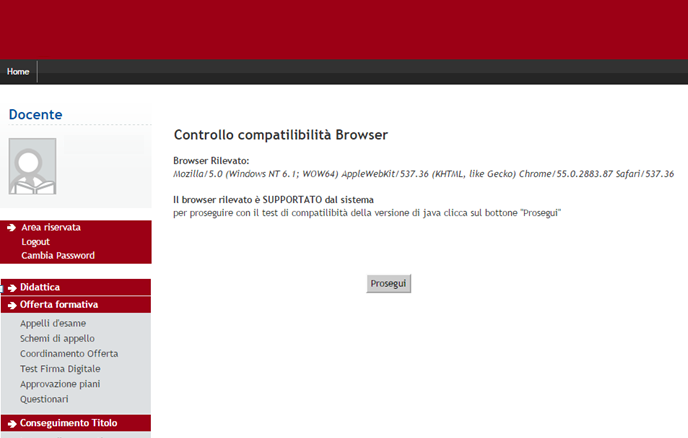 Verifica compatibilità Browser
1
Test di Firma digitale
3
Il Test di firma
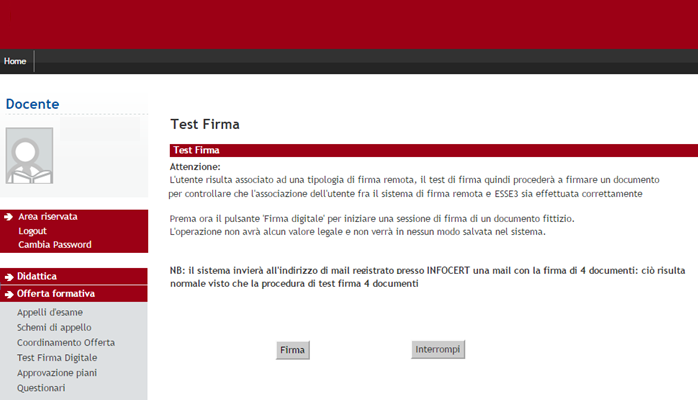 1
Notifica utilizzo firma (#4 doc)
2
Avvio Test di firma
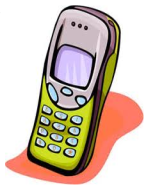 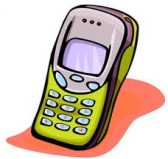 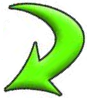 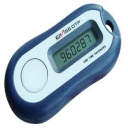 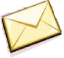 Token OTP
OTP sms
OTP Mobile
Il Test di firma
1
Generazione OTP
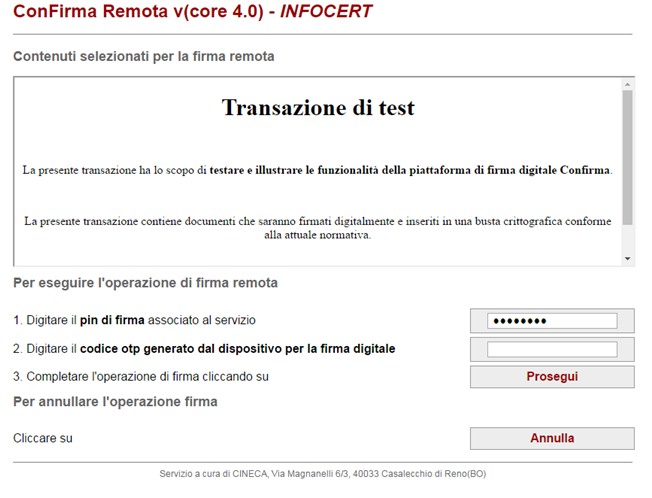 2
Inserimento PIN & OTP
3
Il Test di firma
1
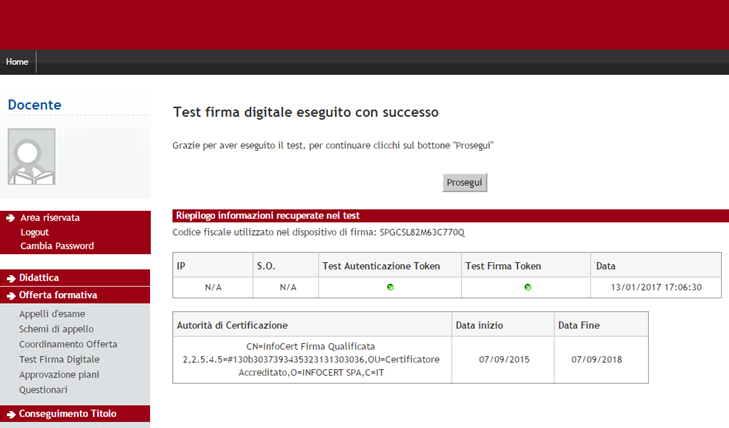 Conferma superamento Test!
2